EKSKURZIJA 2014/2015
1.rujna
1.9.-KREĆEMO,ŽUPA-ISTARSKE TOPLICE
Ponedjeljak  je i početak dugo očekivane ekskurzije. Kiša nam je omela posjet Zadru,ali pomalo smo bili i sretni zbog posjeta šoping centru.
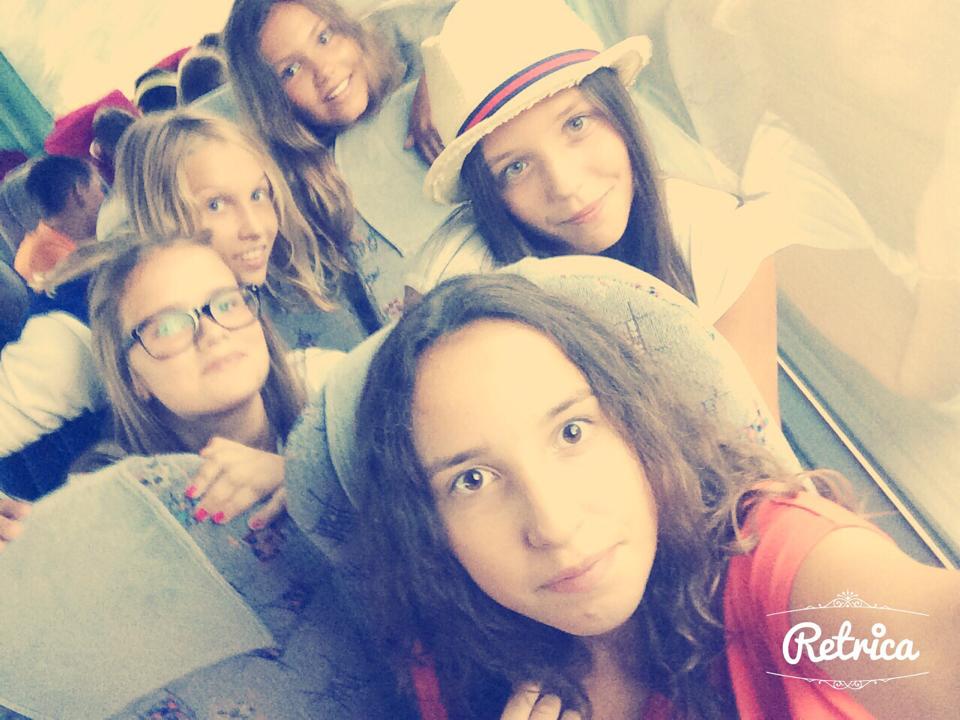 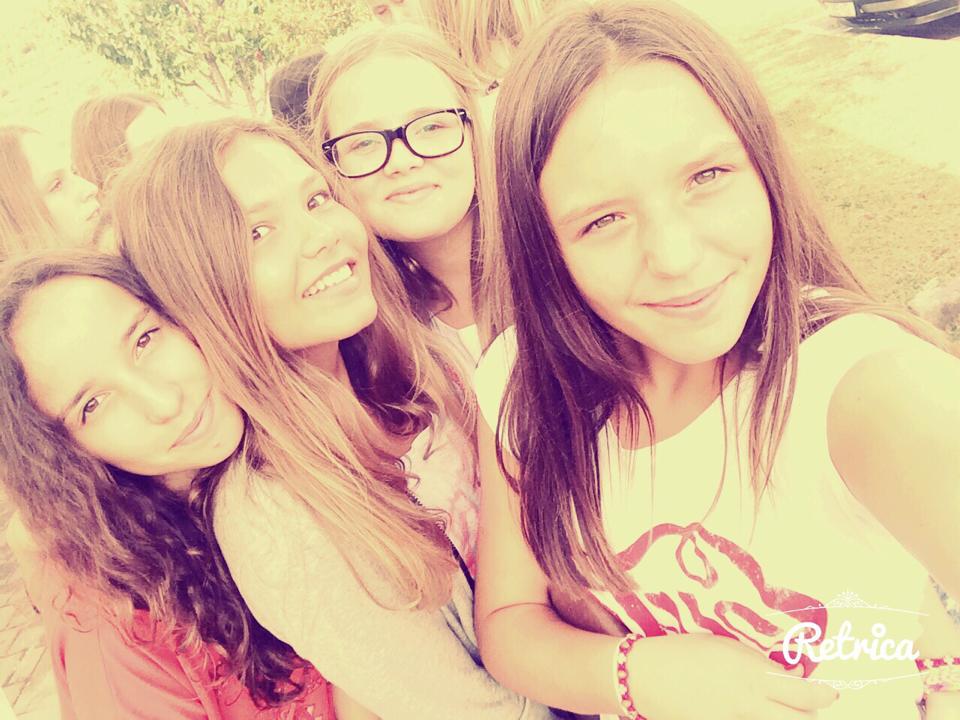 1.9-KREĆEMO,ŽUPA-ISTARSKE TOPLICE
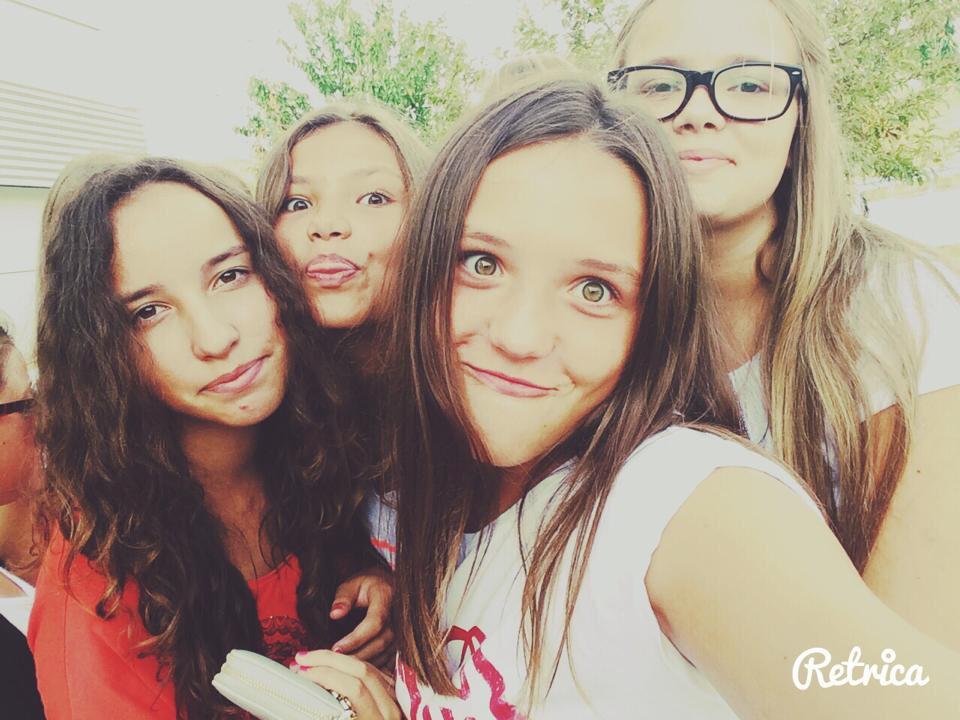 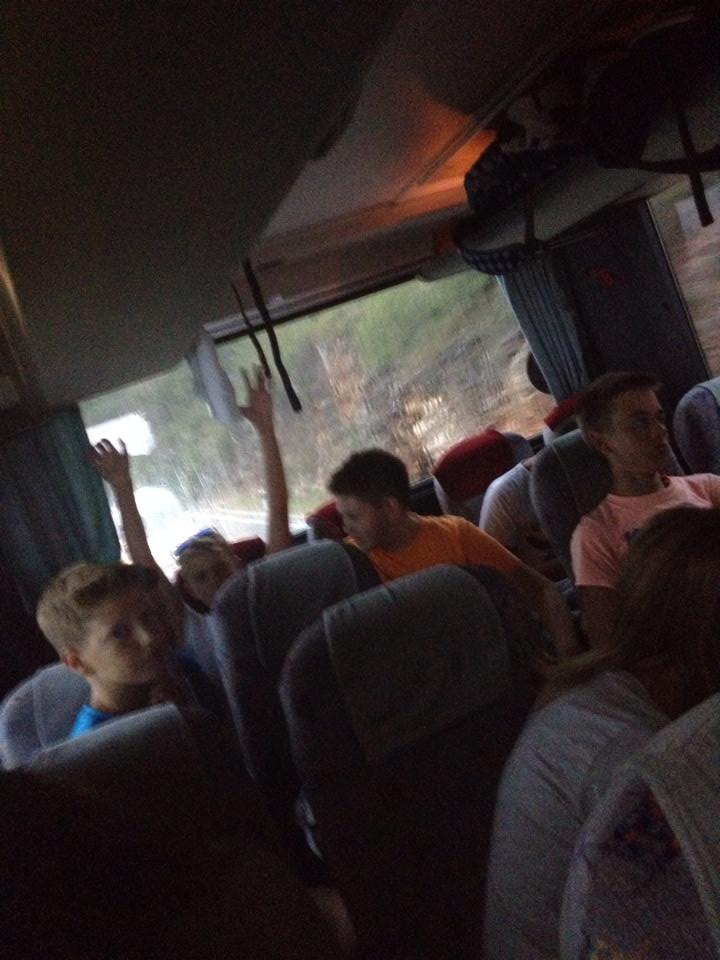 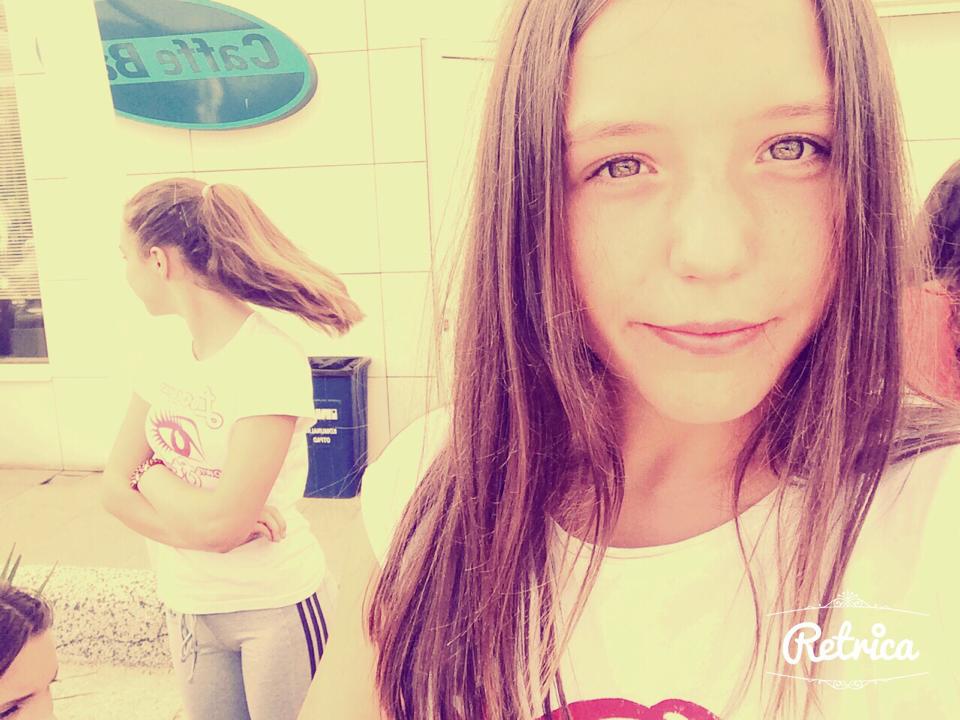 U Zadru mokri do kože…
1.9-KREĆEMO,ŽUPA-ISTARSKE TOPLICE
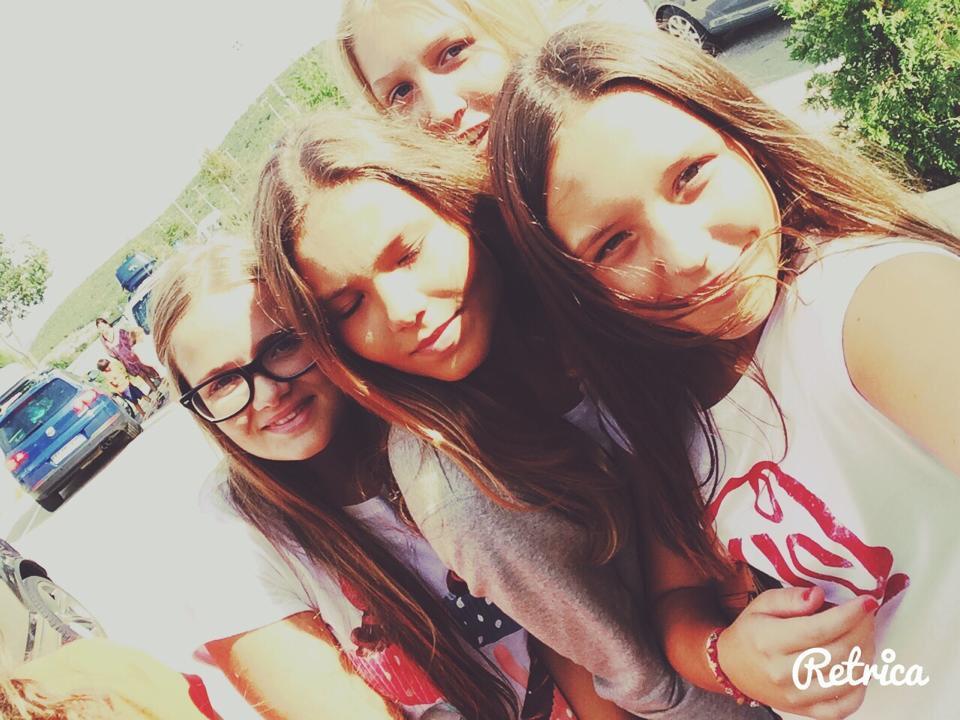 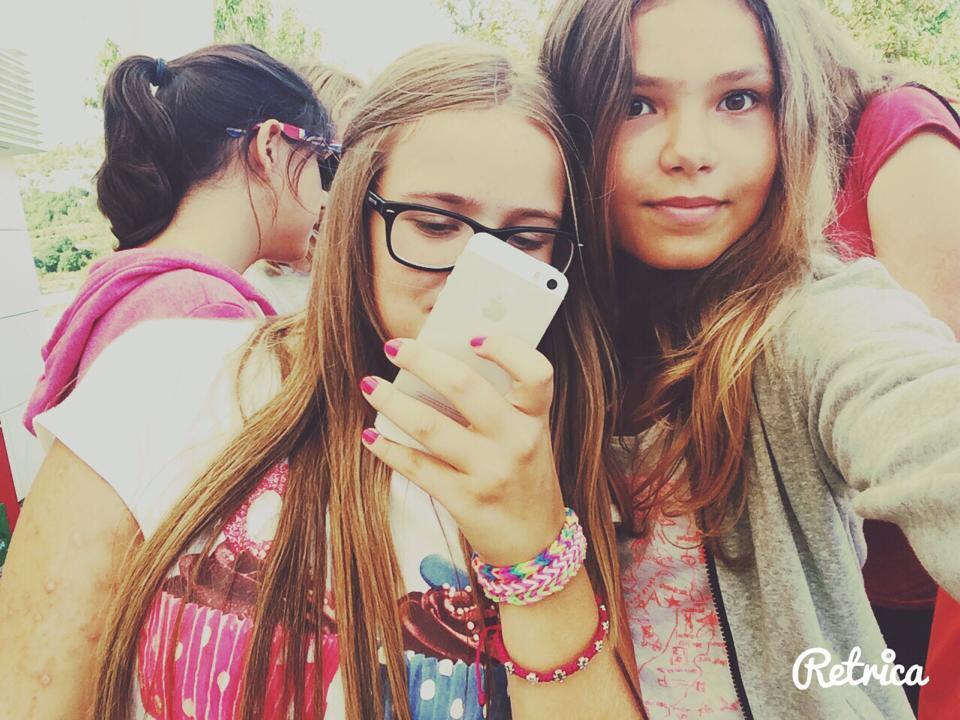 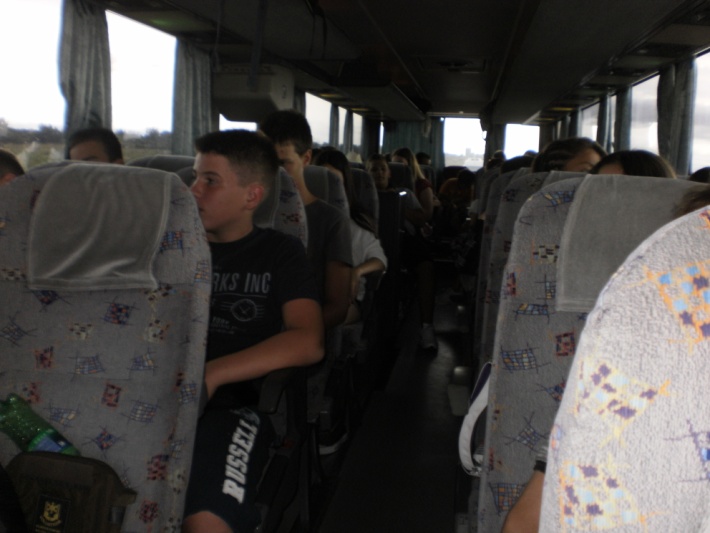 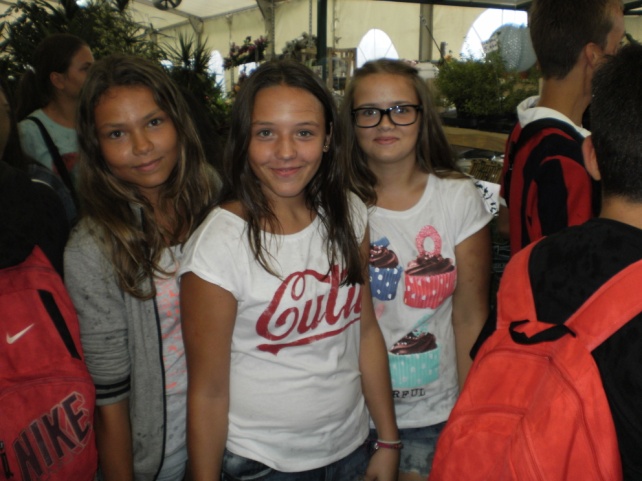 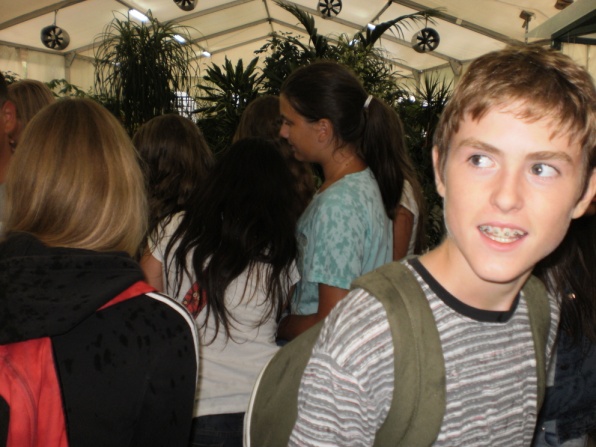 1.9-KREĆEMO,ŽUPA-ISTARSKE TOPLICE
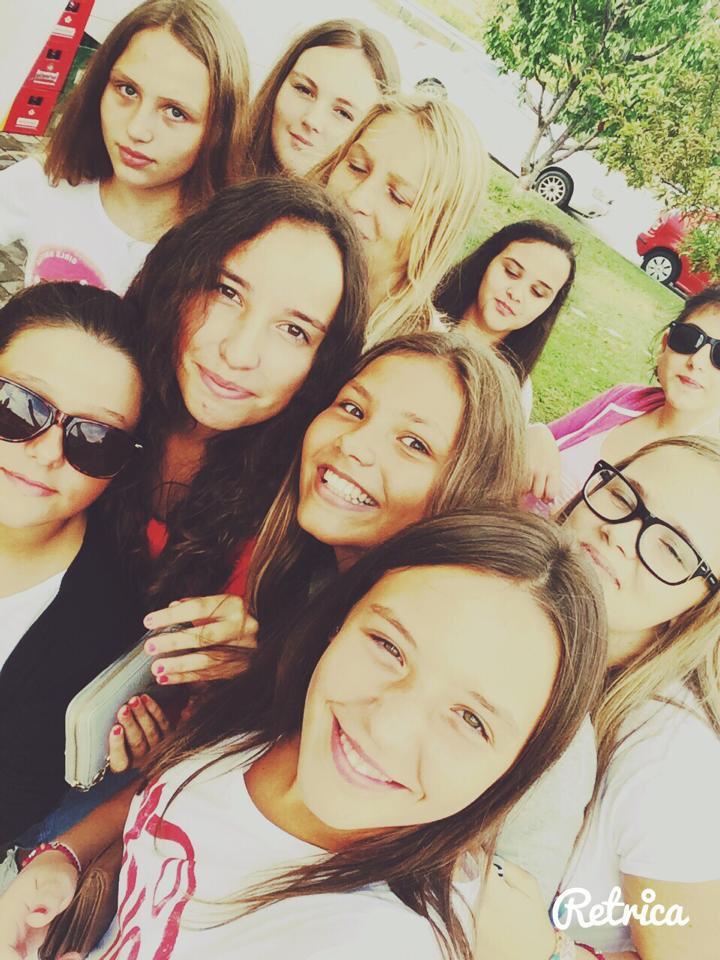 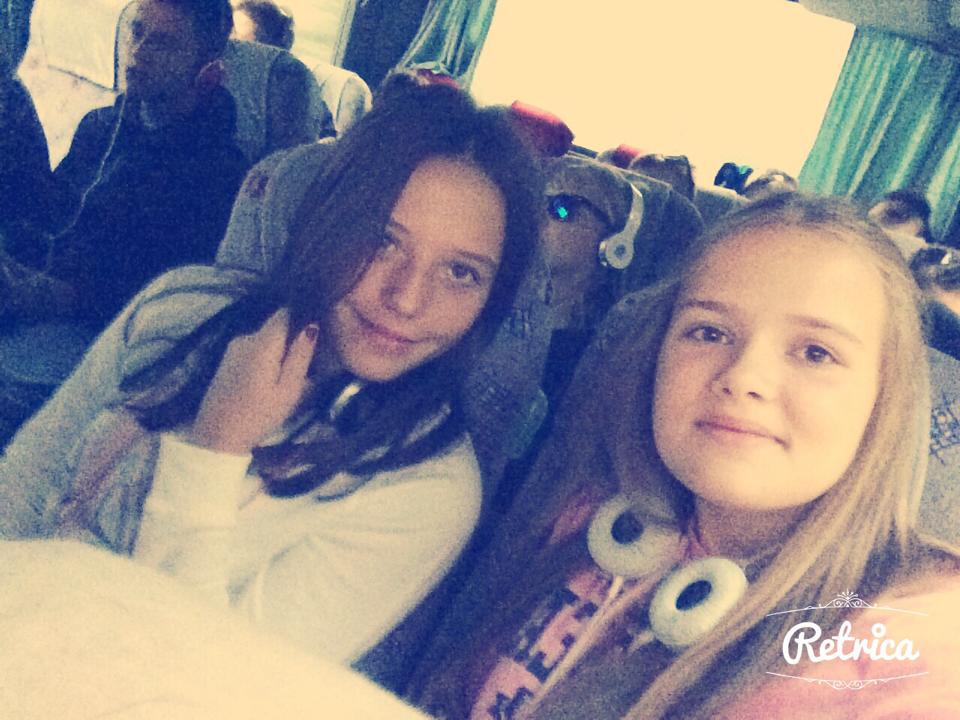 NEKIMA SE PRISPALO…
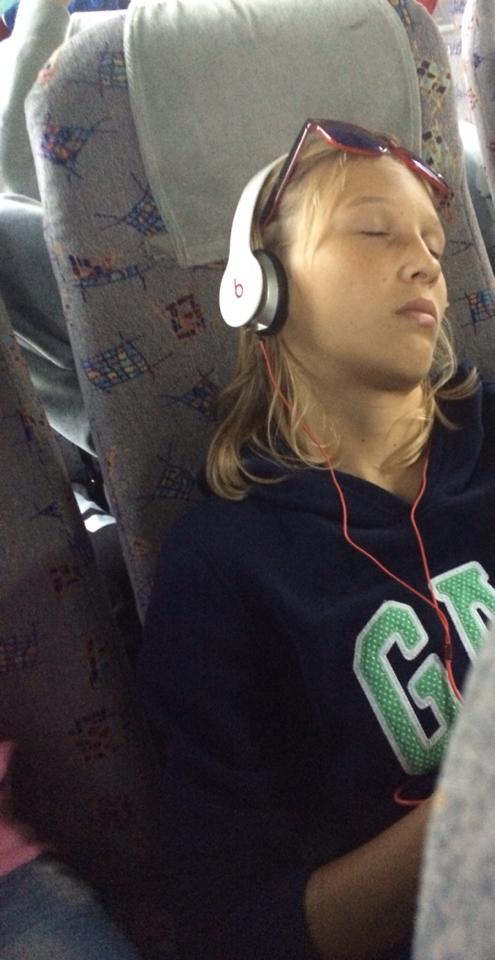 NAPOKON SMO STIGLI U HOTEL
Nakon duge,zabavne i pomalo umarajuće vožnje stigli smo u hotel. Na brzinu večerali,spremili se i odjurili na zabavu. Iako zabava prvu večer nije bila baš dobra kakvu smo očekivali,sve je prošlo u najboljem redu. Umorni jedva smo dočekali ući u sobe i dočepati se kreveta. A sad na slikama pogledajte kako nam je bilo prvu večer! 
ISTARSKE TOPLICE,VEČERA,ZABAVA…
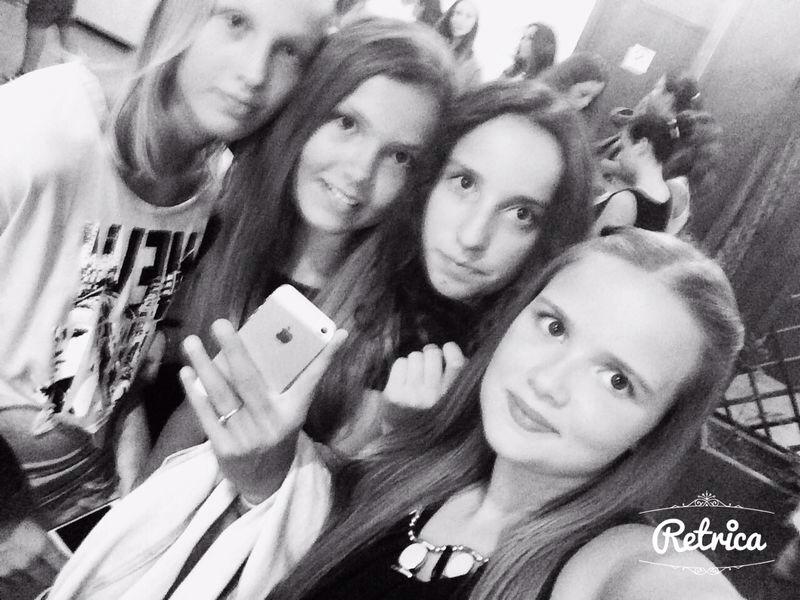 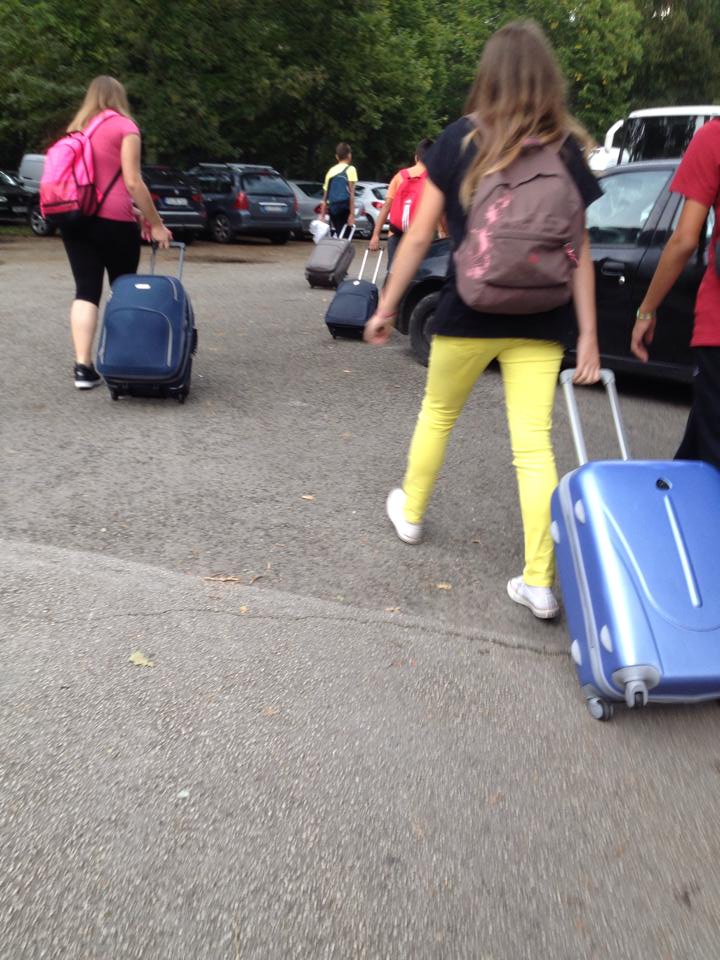 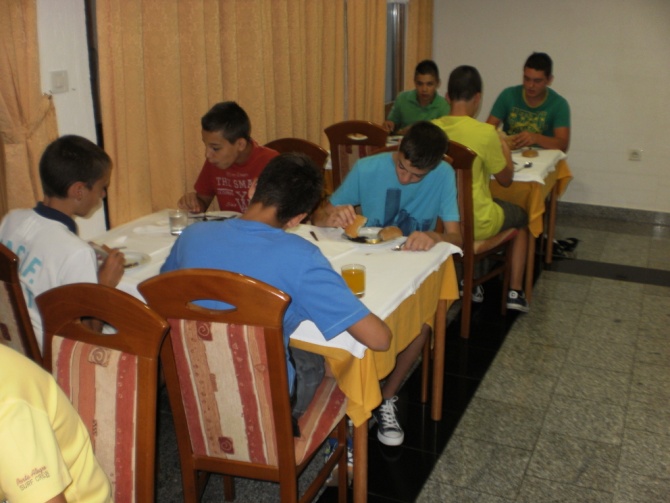 ISTARSKE TOPLICE,VEČERA,ZABAVA…
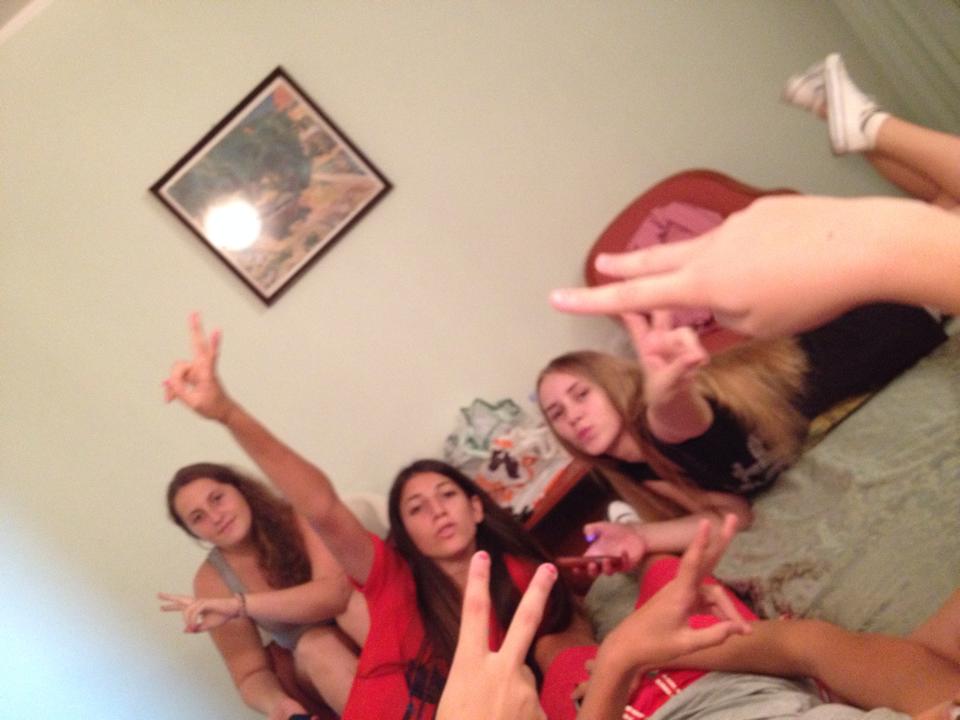 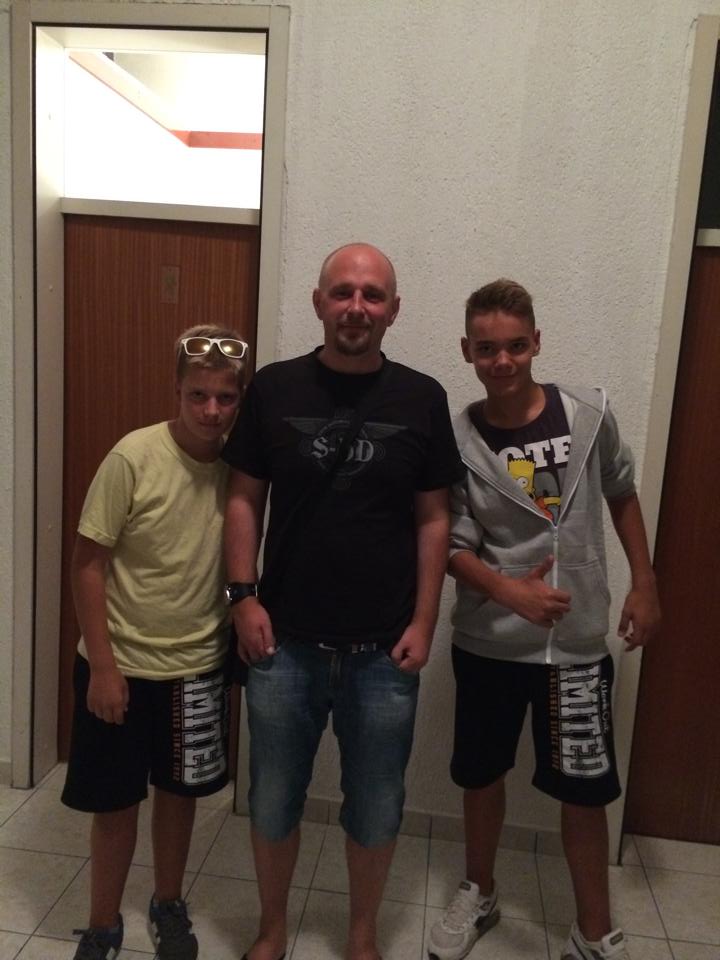 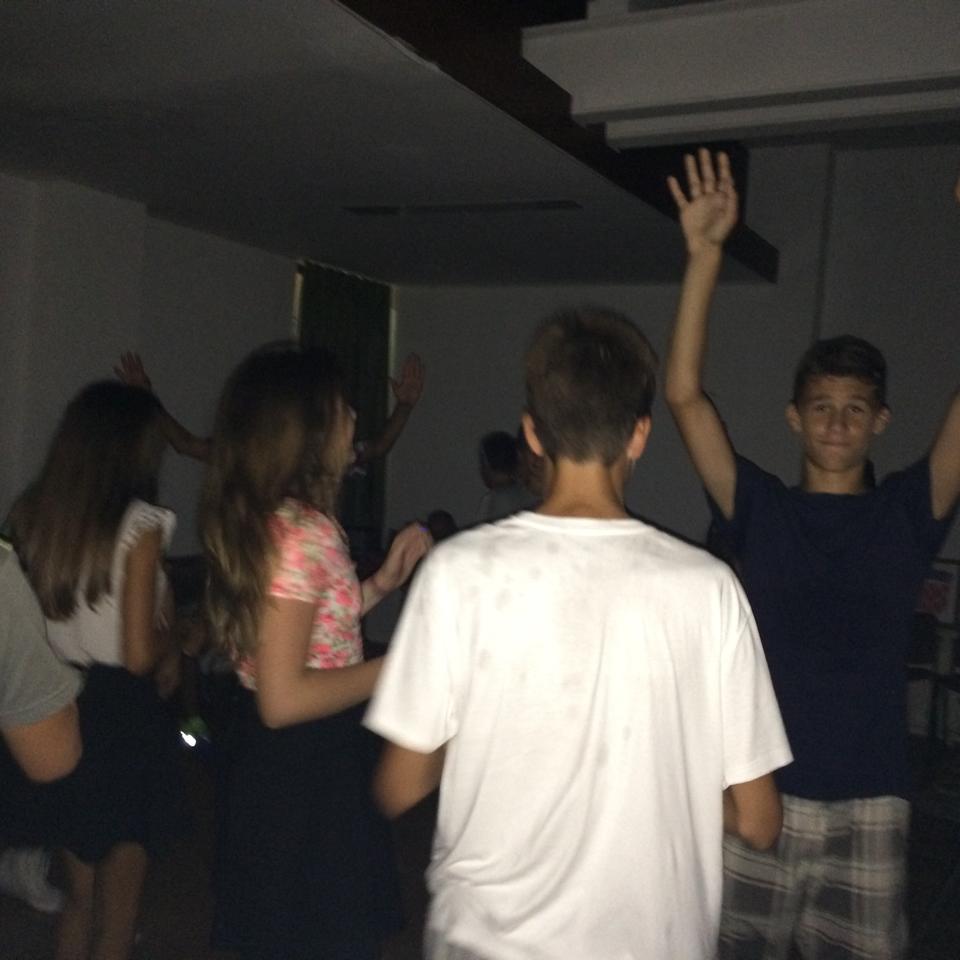 ISTARSKE TOPLICE,VEČERA,ZABAVA…
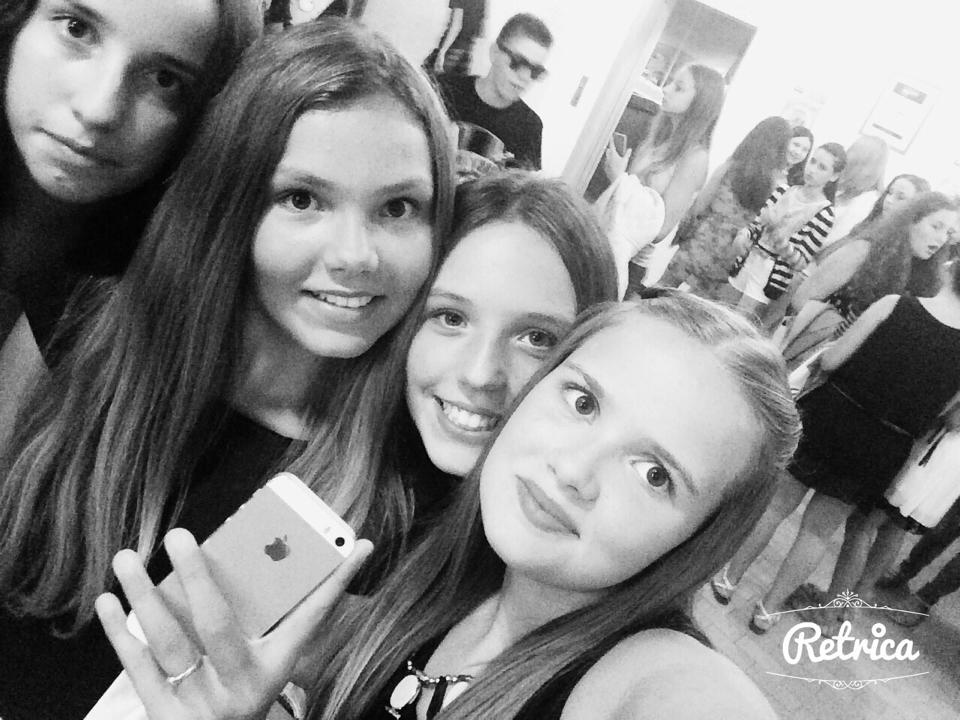 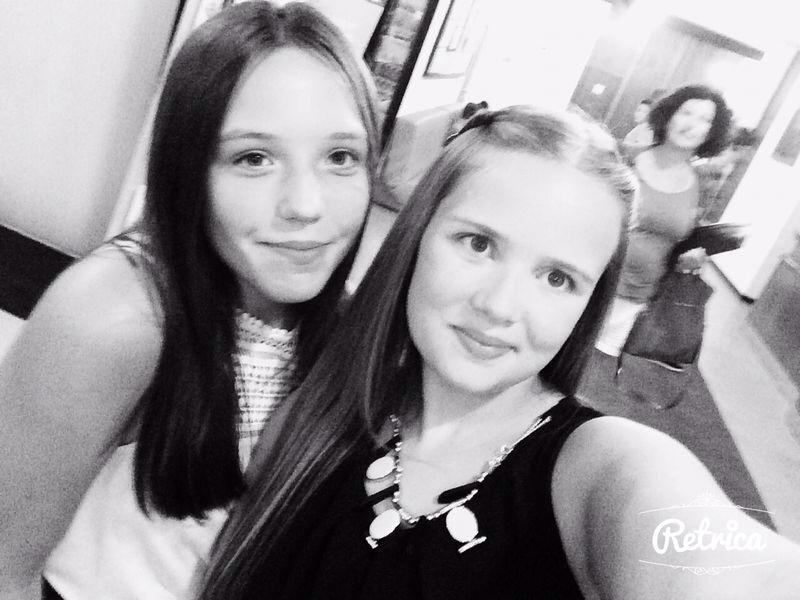